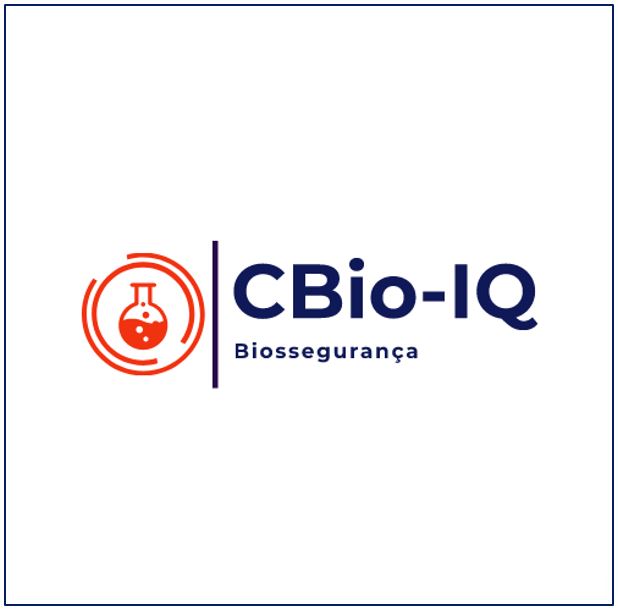 CORONAVÍRUS
HIGIENIZE  SEU  LOCALDE TRABALHO
Higienize mesa e equipamento com álcool 70%
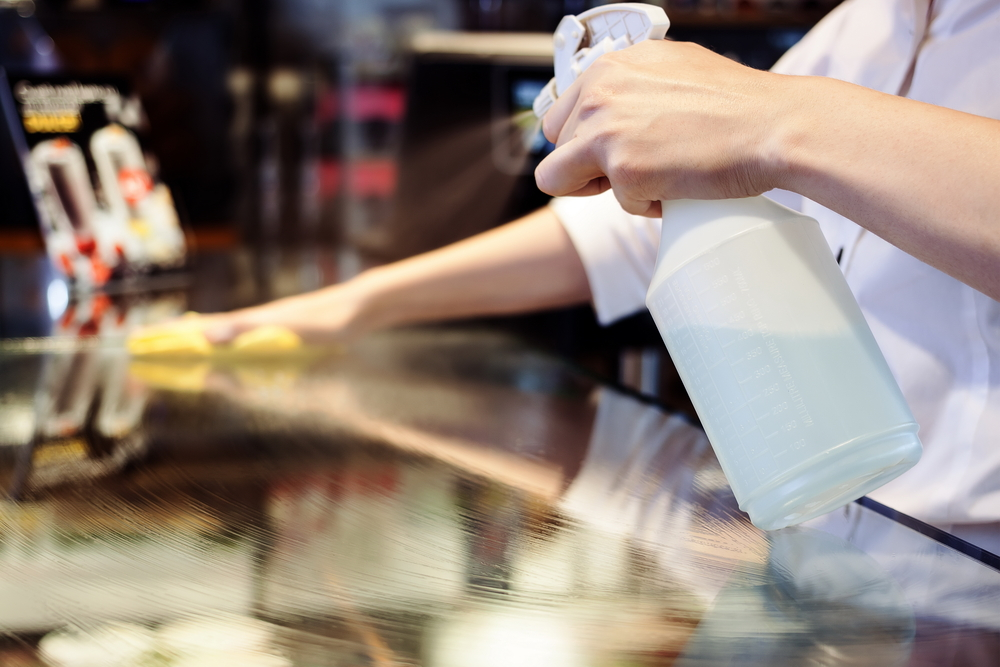 https://viminas.com.br/sites/default/files/limpando-mesa-de-vidro.jpg
No início e final do seu período de trabalho
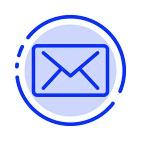 biossegurança.egq.comissão@id.uff.br